A Signature-based Method for Identifying STAs with Randomized MAC Addresses
Date: 2021-07-09
Authors:
Slide 1
Liuming Lu (OPPO)
Introduction
To avoid the functional failure caused by the RMA changing (e.g., (re)association rejection, BSS transition failure, post-association access control failure , post-association failure for home automation),  this contribution introduces the ‘address signature’ method for the station identification.
For the STA using RMA, the ‘address signature’ can replace the MAC address role for STA identification, even if the STA changes MAC address among transmissions.
Liuming Lu (OPPO)
Slide 2
[Speaker Notes: 新增：地址签名方法的优势，签名方式的优势主要就是用签名来识别MAC地址变化]
Motivation
Home Automation Detection Assisting
For home automation the automation system can be turned on when detecting the resident’s arrival. This resident’s arrival detection can be done through the MAC identification by the 802.11 network. However, when the STA uses the randomized MAC, the 802.11 network cannot identify the STA, and this function would fail. 
Therefore, when applying the MAC address identification for assisting home automation,  it needs a scheme to identify STA with RMA
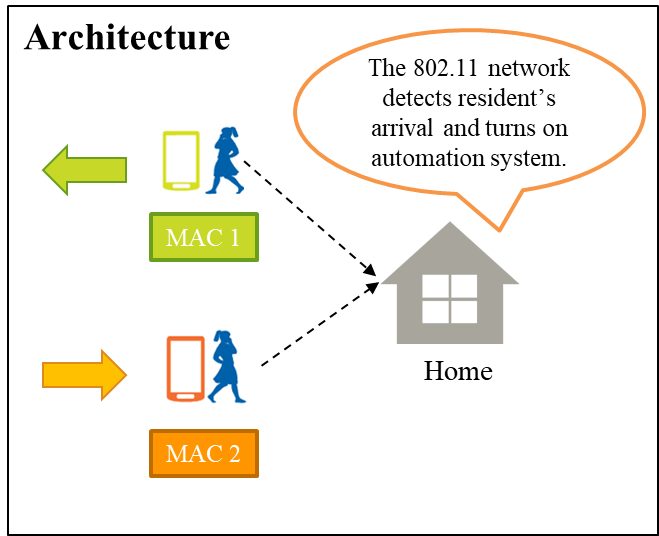 Liuming Lu (OPPO)
Slide 3
Motivation
Router parental control
802.11 routers offer ‘parental control’ option for the Internet access control.  It relies on the MAC to identify device. However, when the STA uses the randomized MAC,  this function would fail. 
Therefore, when using the ‘parental control’ , it needs a scheme to uniquely identify STA with RMA
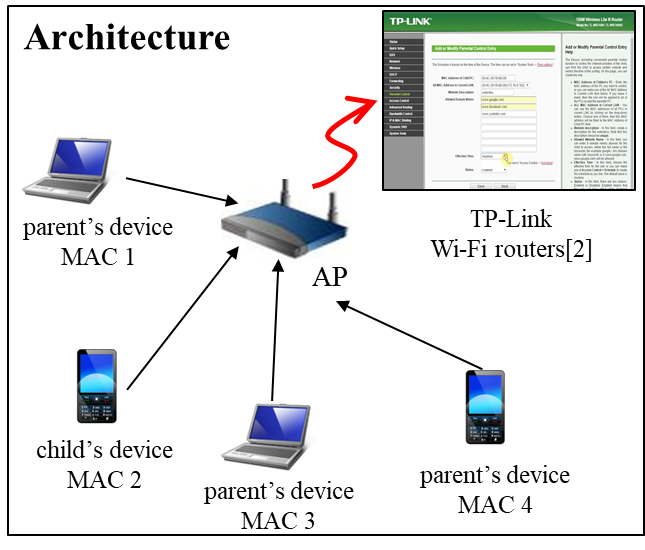 Liuming Lu (OPPO)
Slide 4
Background
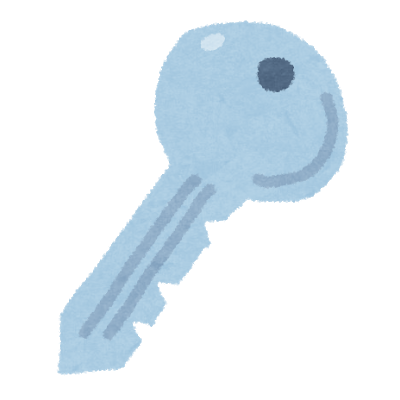 Public Key
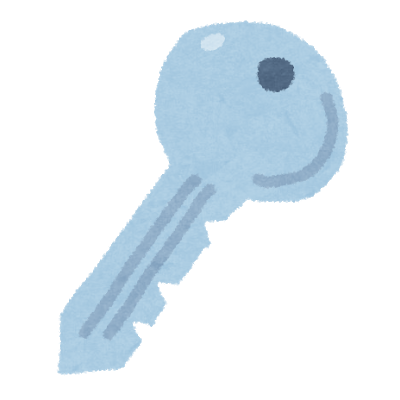 STA
AP
Data
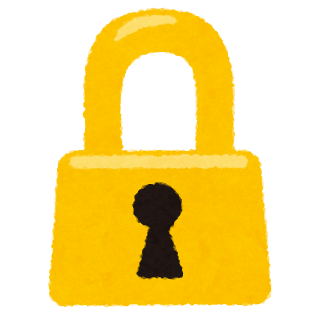 Verify
Data
Private Key
Sign
Sign
Sign
Digital Signature[3]
The STA has a pair of private key and public key, and the private key is never disclosed. The private key is used to generate the signature, and signature signed by the “private key” can be verified only by the “public key”.
 The STA transmits the public key to an AP.
The STA generates its signature by its private key, and sends the signature to the AP.
The AP  verifies the signature by the STA's public key.
Liuming Lu (OPPO)
Slide 5
[Speaker Notes: 建议增加一个或多个PPT，首先对签名方法有个high level的介绍，然后再谈具体的步骤  答复：已增加]
MAC Address Signature Overview (1)
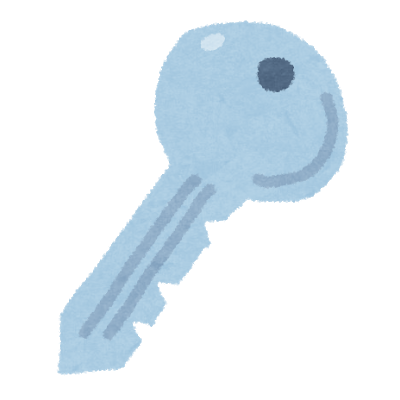 STA
AP
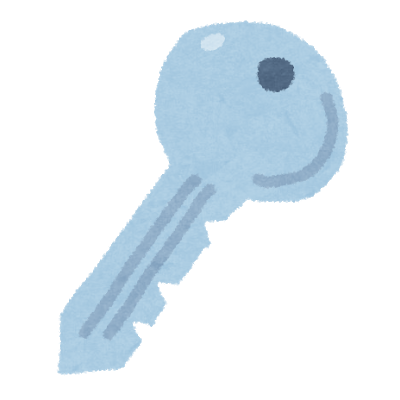 RMA
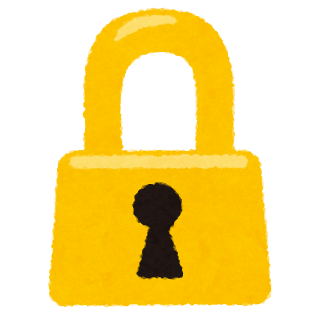 RMA
Private Key
Public Key
Address
Sign
Verify
Address
Sign
Sign
The STA transmits its public key to an AP, and AP caches the public key.
The STA signs the RMA with its private key to generate an address signature.
The AP  verifies the Address signature by the STA's public key.
Liuming Lu (OPPO)
Slide 6
MAC Address Signature Overview (2)
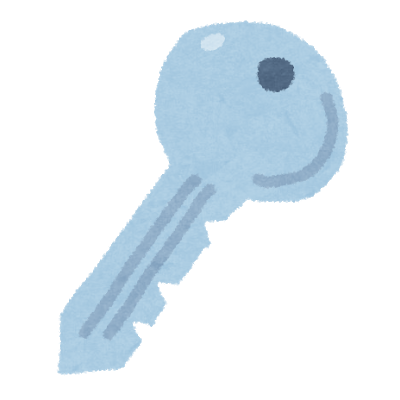 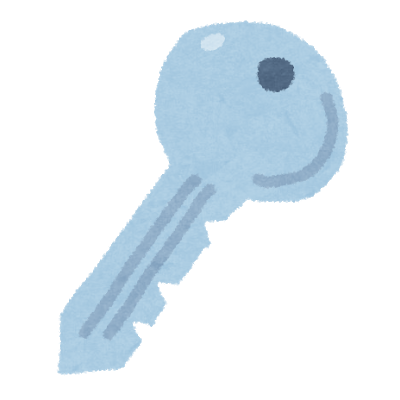 STA
AP
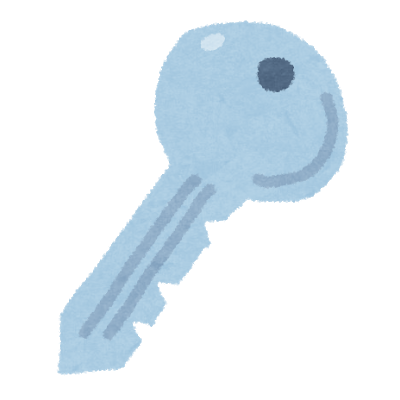 RMA
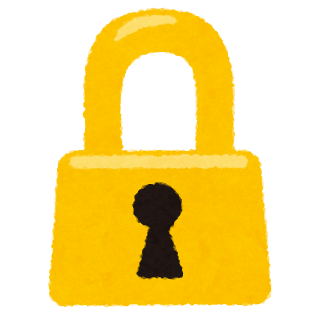 Private Key
RMA
Public Key
Verify
Address
Sign
Verify
Address
Sign
Sign
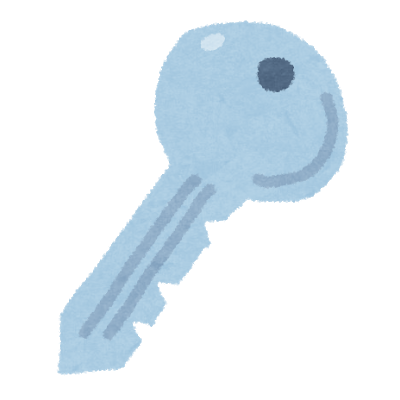 RMA
STA
Address
Sign
Public Key
RMA
Private Key
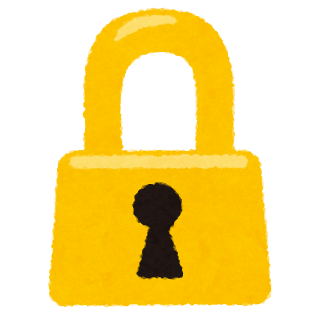 Address
Sign
Sign
The AP distinguishes different STAs by STA's public key.
Liuming Lu (OPPO)
Slide 7
Procedure for Address Signature (1)
Step 1: the AP advertises its RMA capability in Beacon and Probe Response frames.
Step 2: the STA carries its certificate in Authentication frame to the AP
The STA’s certificate contains public key
The AP caches the STA’s certificate if authentication is passed
AP
STA
MAC address 1
AP advertises RMA capability
STA Carries certificate in Authentication frame
AP caches STA’s certificate
MAC address 2
Liuming Lu (OPPO)
Slide 8
Procedure for Address Signature (2)
Step 3: the STA generates address signature by private key and carries address signature in (Re)Association Request frame
The AP utilizes the cached certificate to verify address signature. If successful, the association can be allowed
AP
STA
MAC address 1
AP advertises RMA capability
STA carries certificate in Authentication frame
AP caches STA’s certificate
MAC address 2
STA carries address signature
 in (Re)Association Request frame
AP verifies STA’s address signature
Step 4: after the association, the STA can carry its MAC address signature in data transmission for STA identification when RMA changes.
Liuming Lu (OPPO)
Slide 9
Summary
RMA changing would cause association rejection, BSS transition failure, post-association access control failure, post-association failure for home automation if no STA identification method other than MAC address is adopted.

This contribution introduces the ‘address signature’ method for identifying STAs with RMA when the STA’s RMA changes
Liuming Lu (OPPO)
Slide 10
Straw Poll
Do you agree to use the address signature method for identifying STAs with Randomized MAC Addresses?


Y/N/A
Slide 11
Liuming Lu (OPPO)
References
[1] 11-21-0332r8 Issues Tracking
[2] 11-21-0804r2 Parental Control Examples
[3] 11-19-0451r5 EBCS Frame Authentication Proposal
Slide 12
Liuming Lu (OPPO)